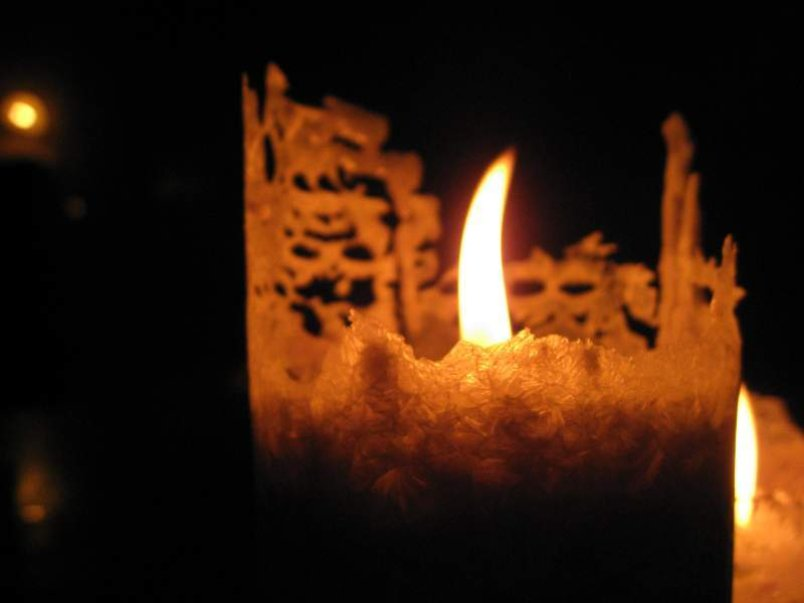 Kerstprogramma 2019
God vervult Zijn belofte in de komst en wederkomst van Zijn Zoon
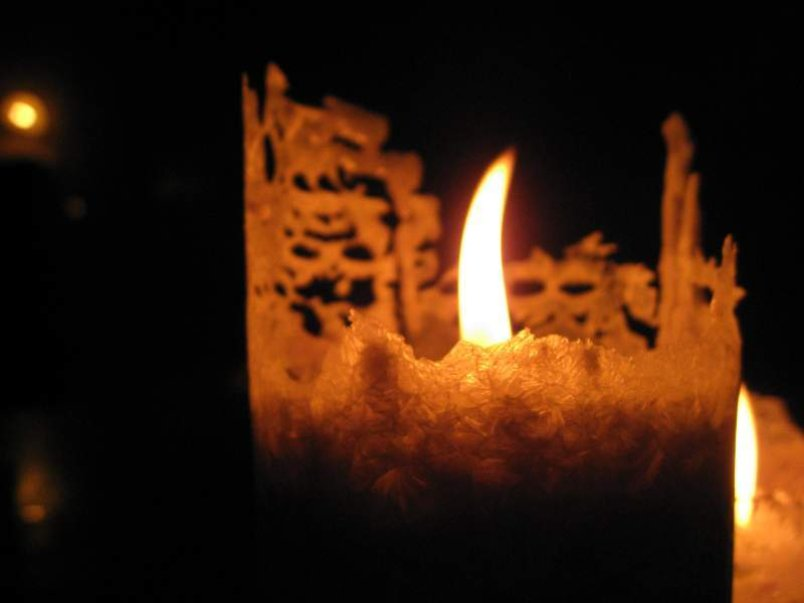 De voorzegging
Stem: Jesaja 9:1a
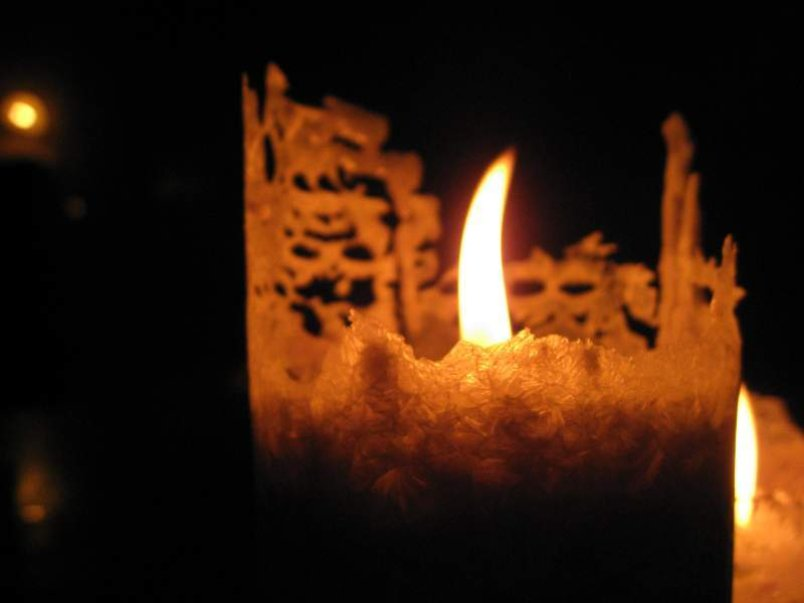 Zingen
Er is een roos ontloken
uit barre wintergrond,
zoals er was gesproken
door der profeten mond.
En Davids oud geslacht
is weer opnieuw gaan bloeien
in ‘t midden van de nacht.
Lied 119:1 (Weerklank)
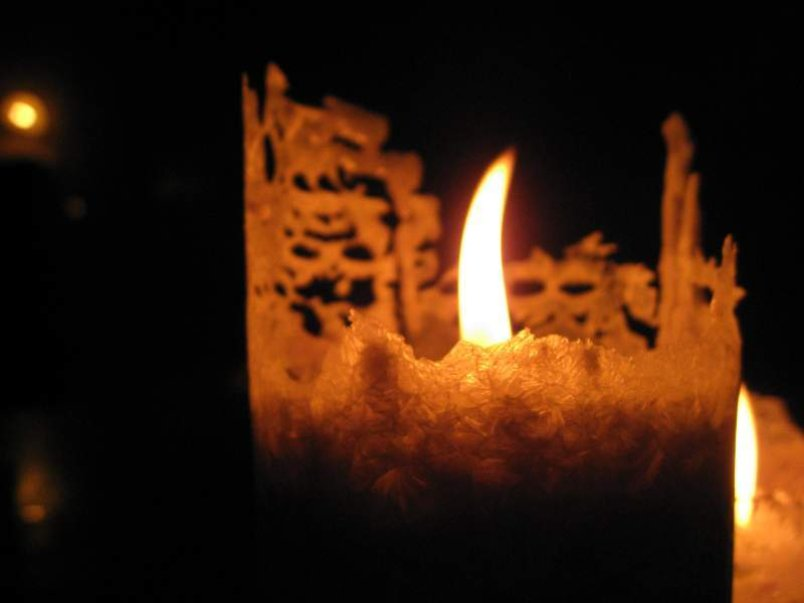 Lezen: Jesaja 9:1-6
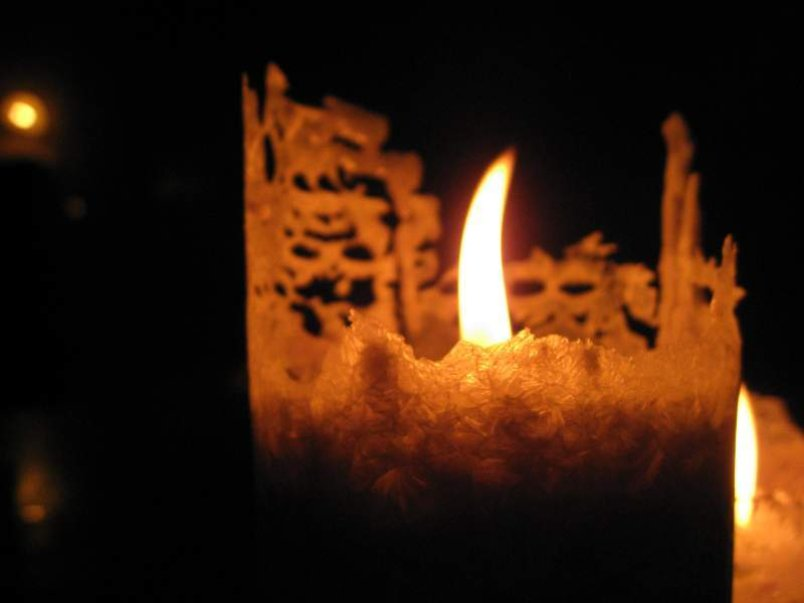 Declamatie
Jesaja mocht, door 's Heeren Geest gedreven,
aan Isrel, levend onder 't Oud' Verbond,
zo'n rijk getuigenis van Christus geven,
alsof hij zelf reeds aan Zijn kribbe stond!
Hij zag Hem als een need'rig Rijsje komen,
zoals een loot uit afgehouwen bomen,
uit Isaï's verkwijnend nageslacht.
Hij sprak, zovele eeuwen van tevoren,
tot Israël: 'Een Kind is ons geboren!'
Zó werd de Heiland door 't geloof verwacht.
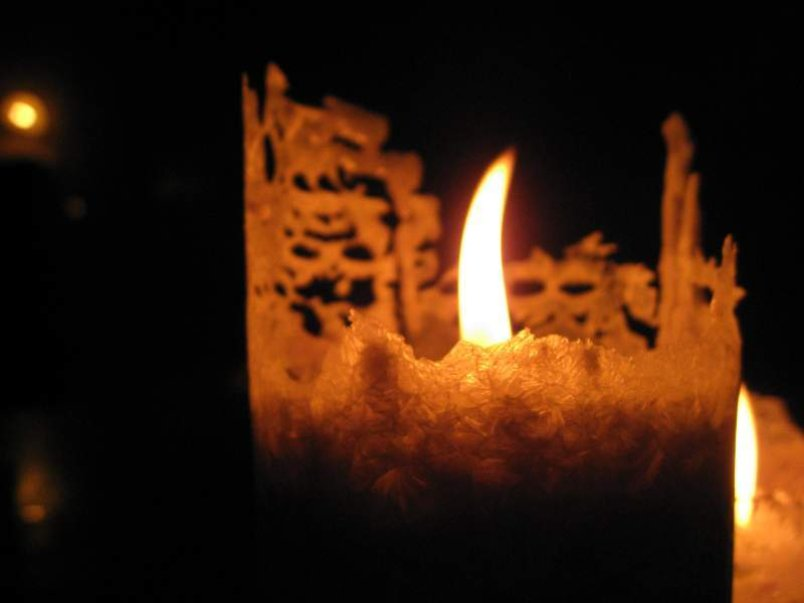 Declamatie
Jesaja en zovele ware vromen
die leefden onder 't Oude Testament,
verlangden naar de dag dat Hij zou komen
en hebben Hem reeds door 't geloof gekend.
't Geloof, dat door God zélf hun was gegeven,
deed hen met heimwee en verlangen leven
naar Christus' komst, die hun was toegezegd.
Zij hebben allen voor hun schuld en zonden
alleen in Hem vergiffenis gevonden,
Die zou voldoen aan 't Goddelijke recht.
Christien de Priester
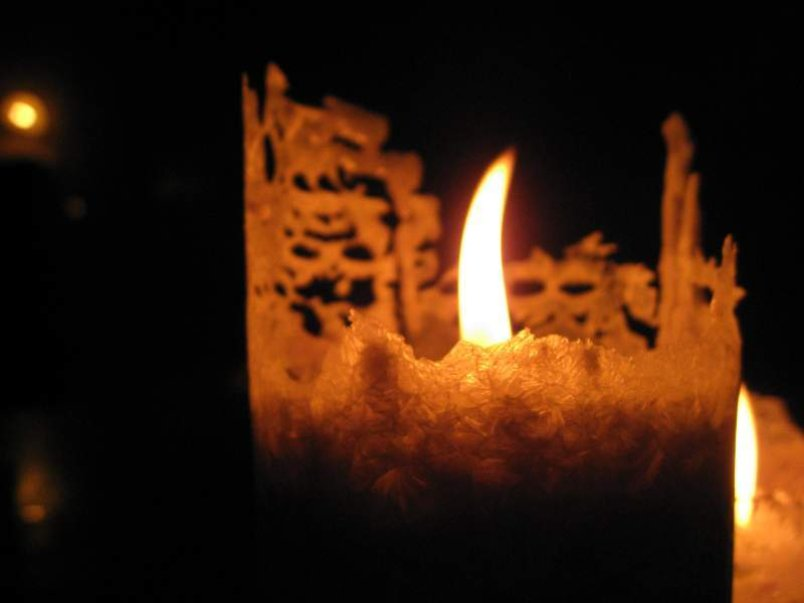 Zingen
Daar is uit 's werelds duistre wolken
Een licht der lichten opgegaan,
Komt tot Zijn schijnsel alle volken !
En gij, mijn ziele bid het aan !
Het komt de schaduwen beschijnen.
De zwarte schaduw van de dood.
De nacht der zonde zal verdwijnen,
Genade spreidt haar morgenrood!
Lied 593:1 (Johannes de Heer)
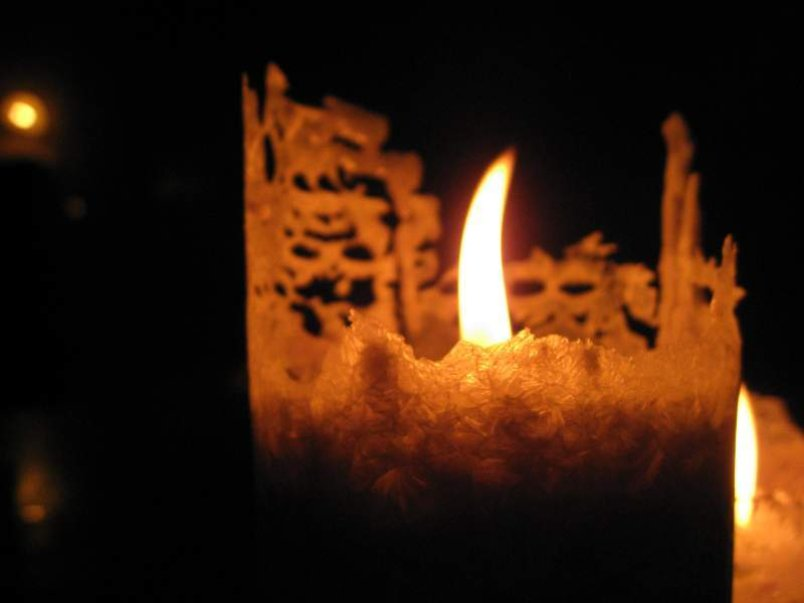 De aankondiging
Stem: Lukas 1:31

Lezen: Lukas 1: 5-25
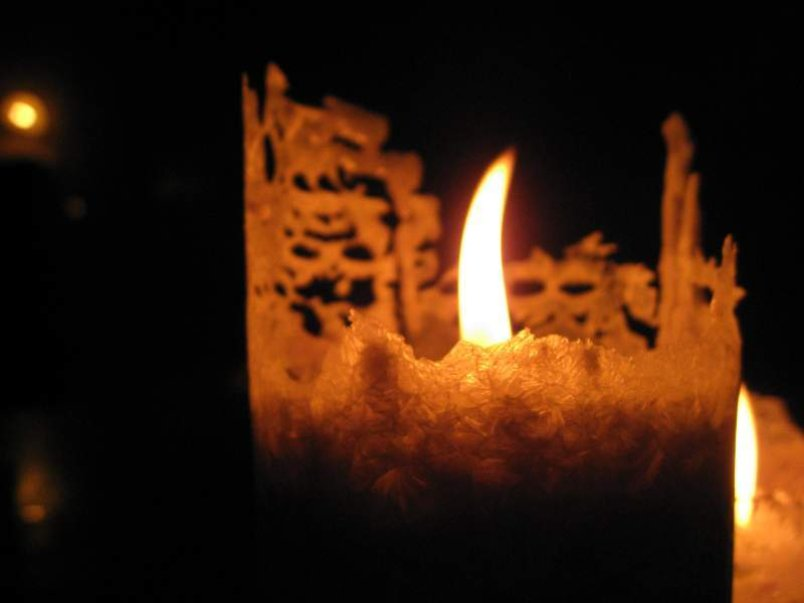 Declamatie ‘Zacharias’
Hoeveel had Zacharias reeds gebeden
te zamen met zijn vrouw Elizabet!
Hoe menigmaal weerklonk hun smeekgebed!
Hoe pleitten ze op Gods barmhartigheden!

En toch, God scheen hun bede niet te horen.
Geen woord van troost daald' in hun harten neer.
En eind'lijk meenden ze: Het kón niet meer.
Géén zoon werd aan dit ouderpaar geboren!
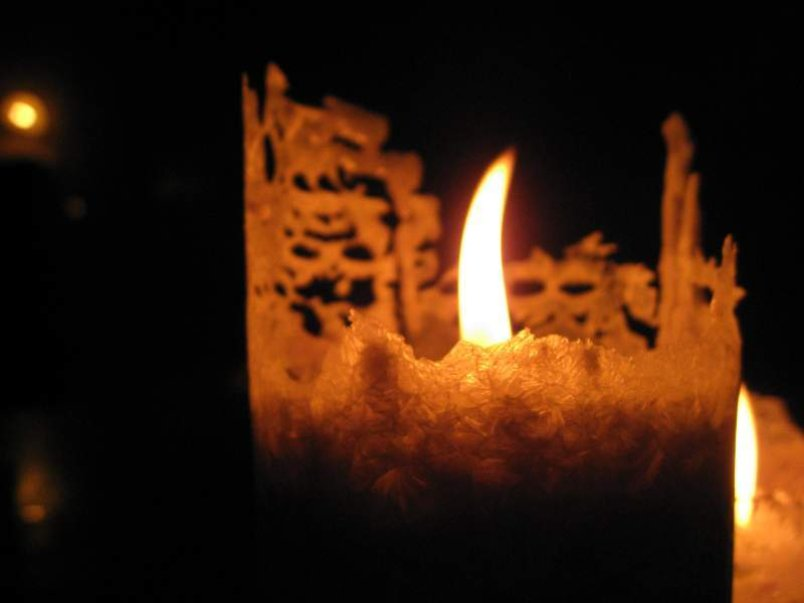 Declamatie
Maar als dan alle hoop is afgesneden,
als deze zaak voor hem onmoog'lijk is
en Zacharias maar berust in zijn gemis,
betoont Zich God de Hoorder der gebeden!

Een hemelbode wordt tot hem gezonden
en deze zegt: 'Uw bede is verhoord!
Een zoon wordt u geschonken, naar Gods Woord;
hij zal Messias' komst aan 't volk verkonden.'
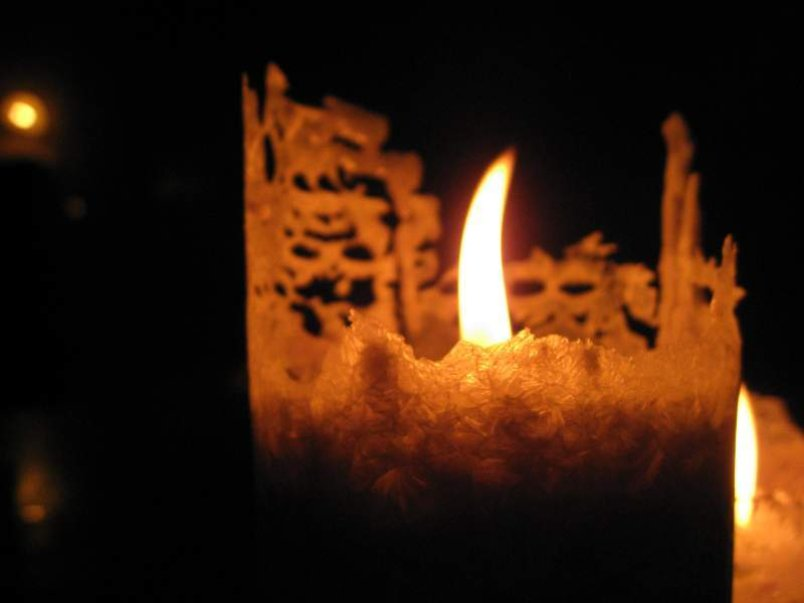 Declamatie
En zie, gij zult zijn naam Johannes heten!'
Voor Zacharias wacht een blij verschiet.
En toch, dit wond're woord aanvaardt hij niet..
Hij stelt de vraag: 'Waarbij zal ik dat weten?'


Hij vraagt, vervuld van ongeloof, een teken;
alleen Gods Woord is voor hem niet genoeg.
En d' engel geeft wat Zacharias vroeg.
Het teken is: 'Gij zult niet kunnen spreken.'
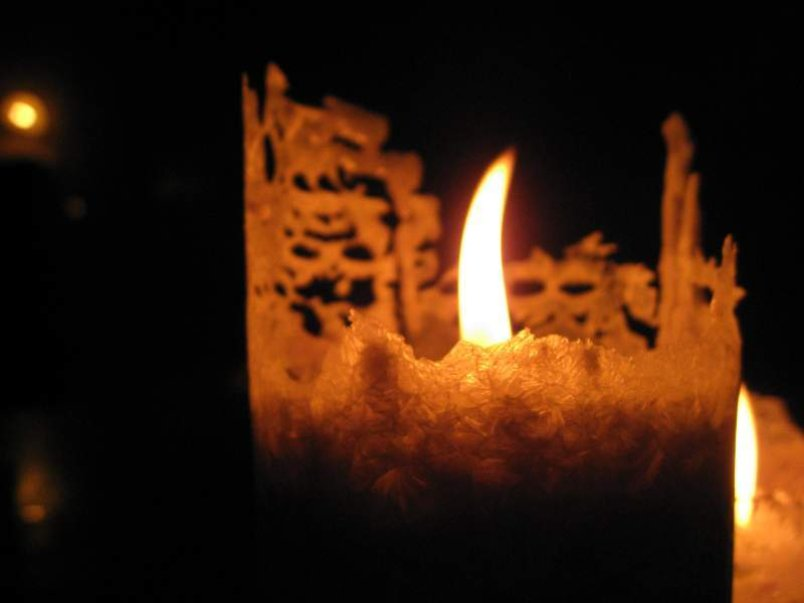 Declamatie
God gaf Zijn Woord en dat zal nimmer falen.
Hetgeen Hij heeft beloofd zal vast bestaan.
Straks breekt de tijd van de vervulling aan:
Een stroom van zegening zal nederdalen!

Johannes wordt op 's Heeren tijd geboren;
het wachtend ouderpaar ontvangt een zoon.
Acht dagen later klinkt een jubeltoon
en Zacharias doet zijn lofzang horen.
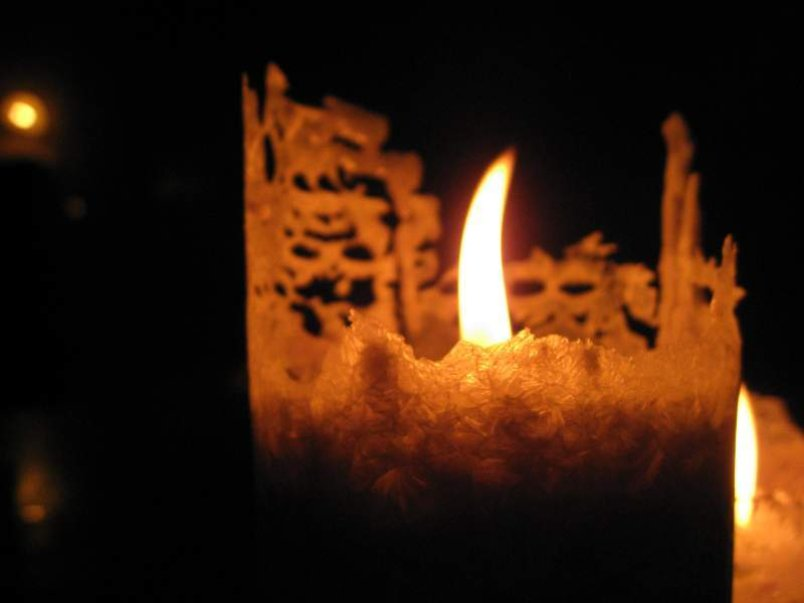 Declamatie
Hij roemt in God, Die hem een zoon wou schenken,
hij roemt in Christus, Die te komen staat.
De Heere is 't Die nooit Zijn Kerk verlaat,
maar eeuwig aan Zijn vreêverbond zal denken.

Een weinig nog en Christus zal verschijnen.
Hij schijnt in 't duister als een helder Licht.
Hij geeft aan blinde ogen het gezicht,
ja, Hij zal vrede maken voor de Zijnen.
Christien de Priester
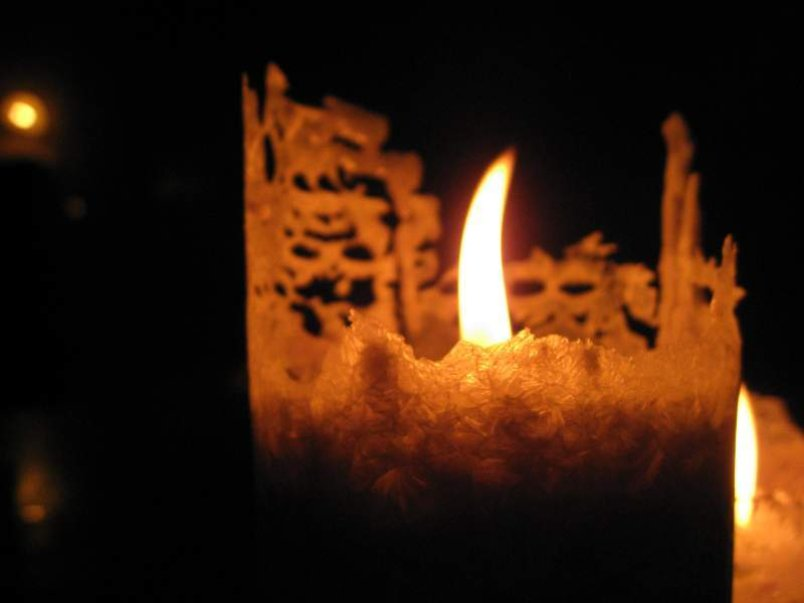 Zingen
Lof zij den God van Israel,
Den HEER', die aan Zijn erfvolk dacht,
En, door Zijn liefderijk bestel,
Verlossing heeft teweeg gebracht;
Een hoorn des heils heeft opgerecht;
't Geen Davids huis was toegezegd,
Dat wil Hij ons nu schenken;
Gelijk Gods trouw, van 's aardrijks ochtendstond,
Door der profeten wijzen mond,
Zich hiertoe aan de vaderen verbond.
Lofzang van Zacharias: 1
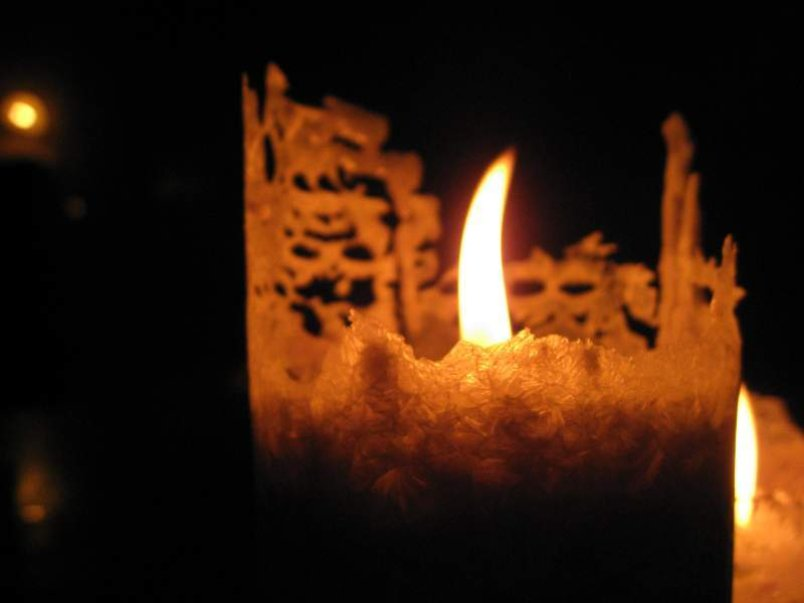 Lezen: Lukas 1:26-38
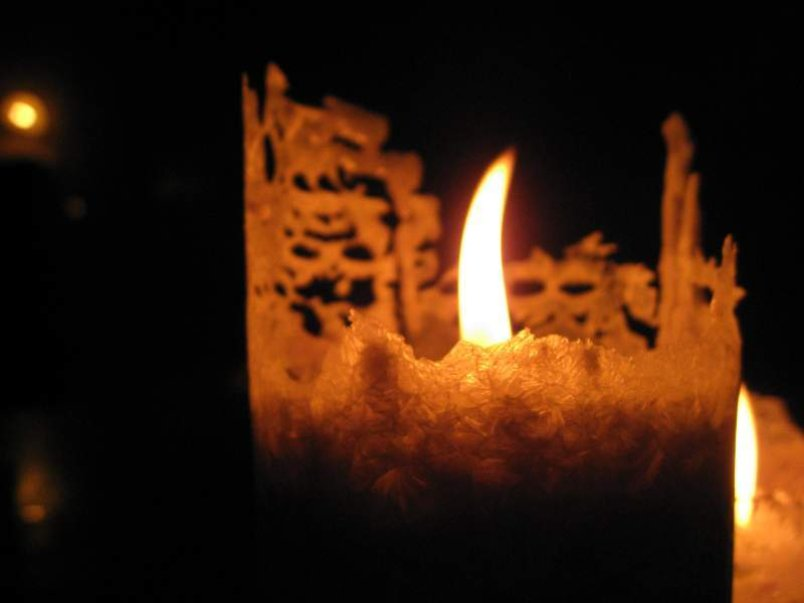 Zingen
Mijn ziel verheft Gods eer;
Mijn geest mag blij den HEER',
Mijn Zaligmaker noemen,
Die, in haar lagen staat,
Zijn dienstmaagd niet versmaadt,
Maar van Zijn gunst doet roemen
Lofzang van Maria: 1 en 3
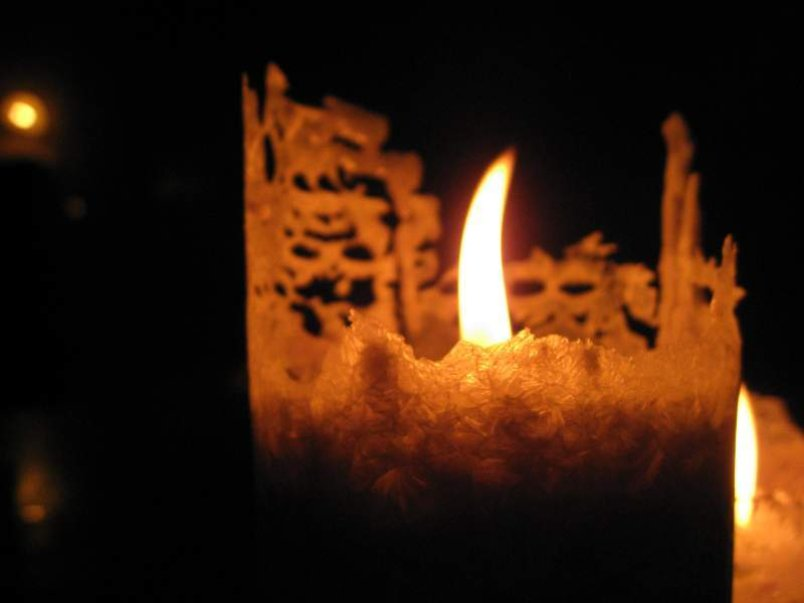 Zingen
Hoe heilig is Zijn Naam!
Laat volk bij volk te zaam
Barmhartigheid verwachten;
Nu Hij de zaligheid,
Voor die Hem vreest, bereidt,
Door al de nageslachten.
Lofzang van Maria: 1 en 3
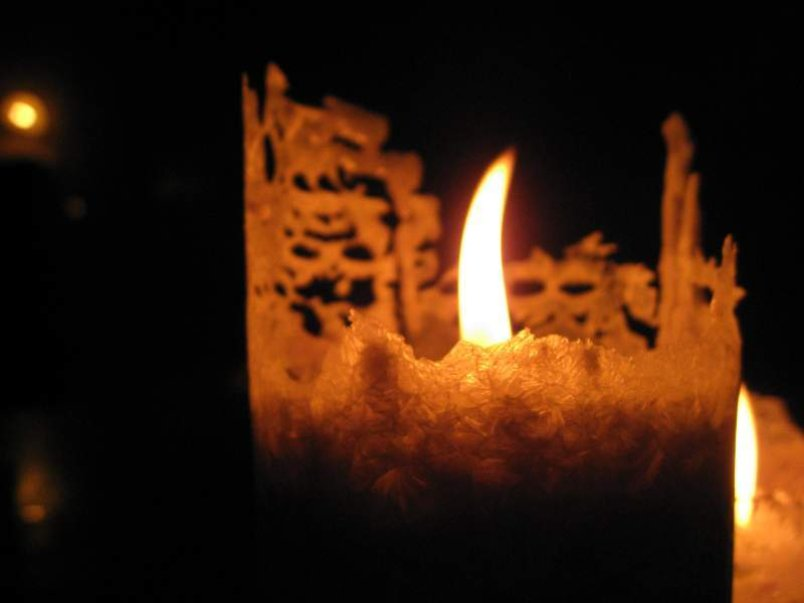 Declamatie ‘Maria’
Toen zij de boodschap van de engel had vernomen
Groeide in haar hart geen twijfel, geen verweer
Geen angst voor wat haar straks zou overkomen
Slechts deze vraag: "Hoe zal dat zijn 0 Heer?"
En 't antwoord kwam: "Gij zijt door God verkoren
d' Immanuël vindt in uw schoot zijn woon
En 't heilig Kind dat uit u wordt geboren
Is de Messias, is Gods eigen Zoon"
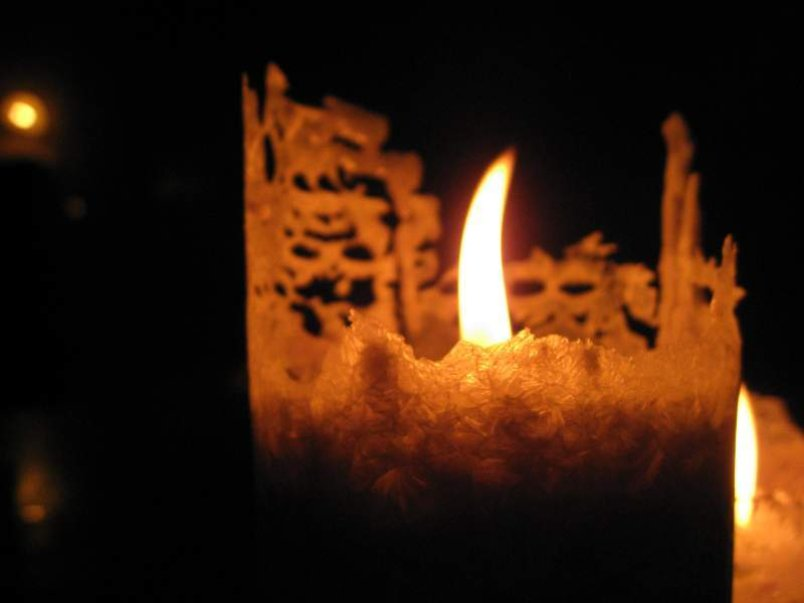 Declamatie
Toen heeft zij restloos zich aan God gegeven
't Werd in haar ziel zo rustig en zo stil
Zij legde in Gods handen heel haar leven
En boog het hoofd "Geschiedde Heer uw wil"
Hoe het ook ging, God zou wel voor haar zorgen
De God waarheen haar oog, haar hart zich wendt
Hij is de God van heden en van morgen
Dus zingt ze blij haar lofzang: '''t is Advent!"
Bep van Dijk
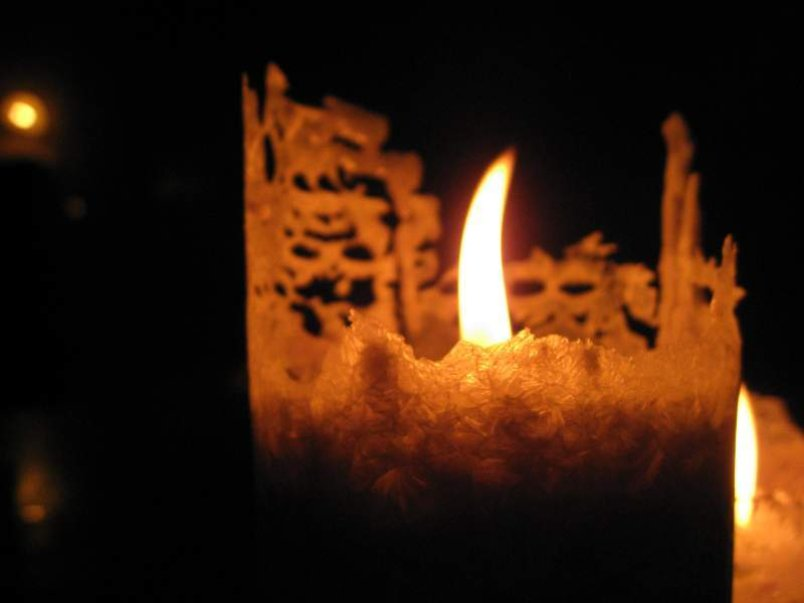 Zingen
O kom, o kom, Immanuël,
verlos uw volk, uw Israël,
herstel het van ellende weer,
zodat het looft uw naam, o Heer!
Wees blij, wees blij, o Israël!
Hij is nabij, Immanuël!
Lied 113:1 en 4 (Weerklank)
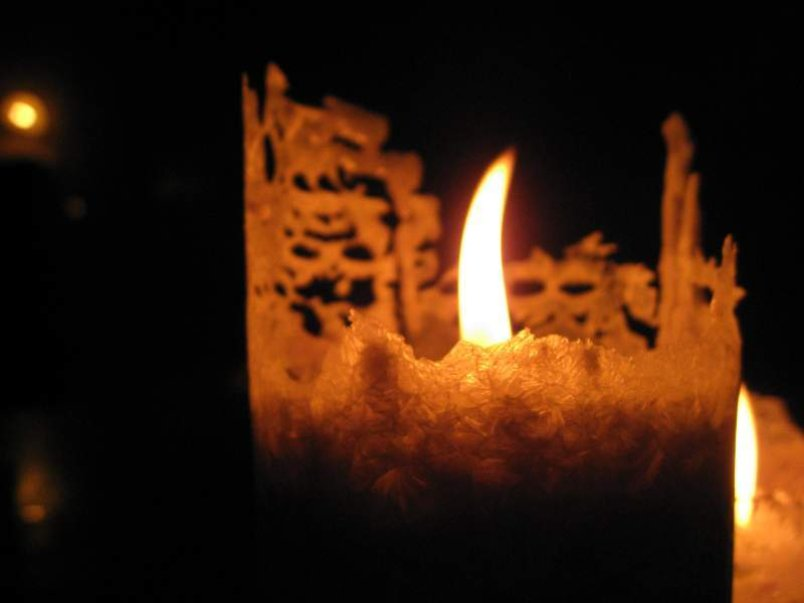 Zingen
O kom, Gij sleutel Davids, kom
en open ons het heiligdom;
dat wij betreden uwe poort,
Jeruzalem, o vredesoord!
Wees blij, wees blij, o Israël!
Hij is nabij, Immanuël!
Lied 113:1 en 4 (Weerklank)
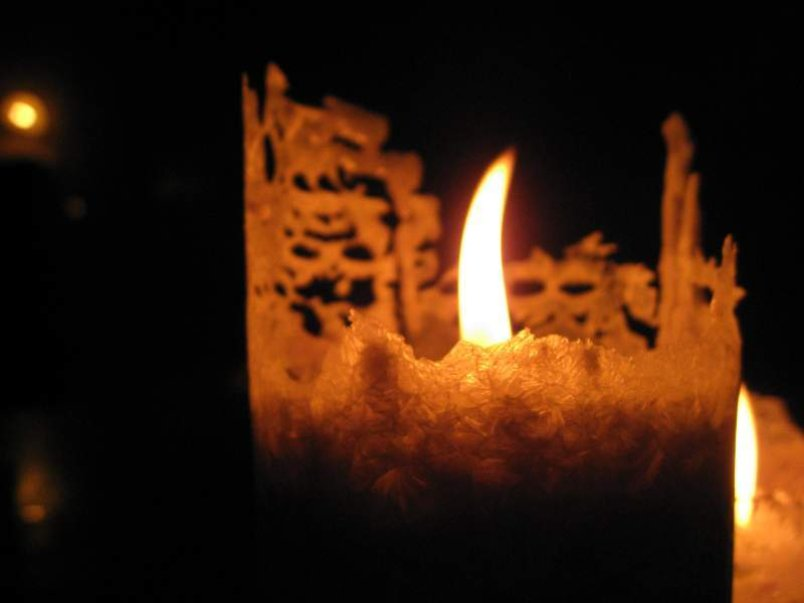 Meditatie
Gedenken en verwachten
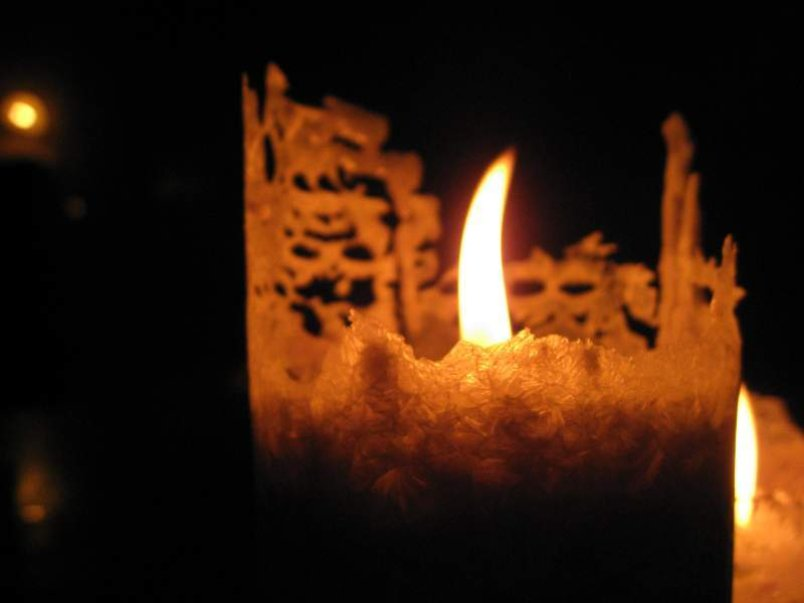 De komst
Stem: Titus 2:11
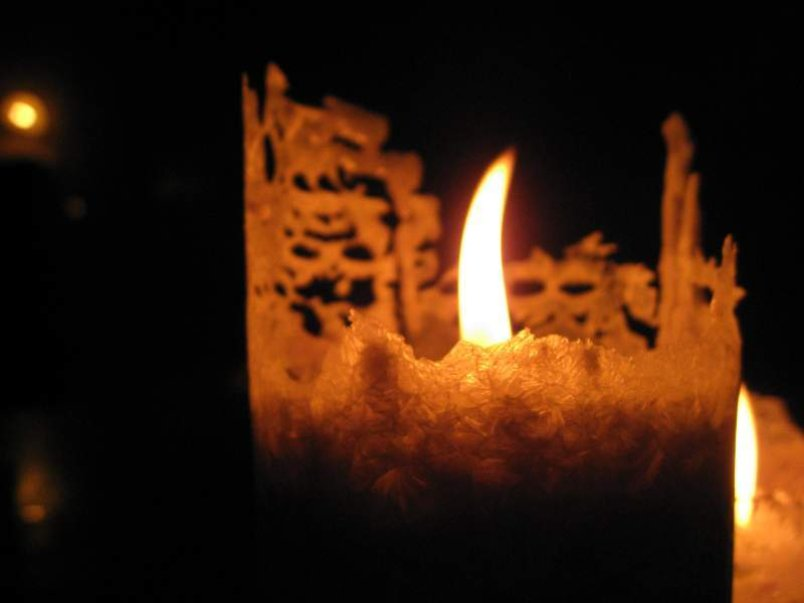 Zingen
Hij heeft gedacht aan zijn genade,
zijn trouw aan Isrel nooit gekrenkt.
Dit slaan al 's aardrijks einden gade,
nu onze God zijn heil ons schenkt.
Juicht dan den HEER met blijde galmen,
gij ganse wereld, juich van vreugd !
Zing vrolijk in verheven psalmen
het heil, dat d' aard' in 't rond verheugt!
Psalm 98:2 (Oude Berijming)
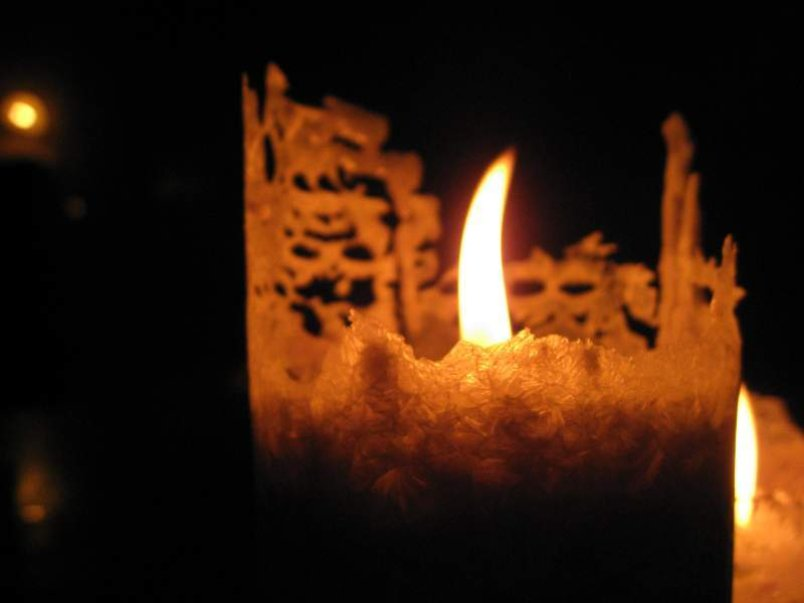 Zingen
Ja Hij is ons getrouw gebleven,
Hij heeft in goedertierenheid,
naar de belofte eens gegeven,
het huis van Israël bevrijd.
Zijn volk is veilig in zijn handen.
Hij heeft zijn heerlijkheid ontvouwd.
Zo werd tot in de verste landen
het heil van onze God aanschouwd
Psalm 98:2 (Nieuwe Berijming)
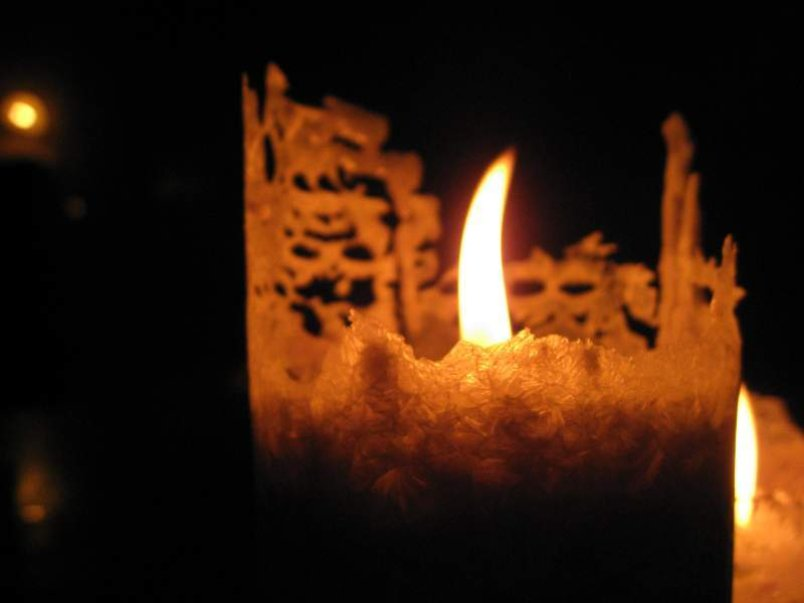 Lezen: Lukas 2:1-20
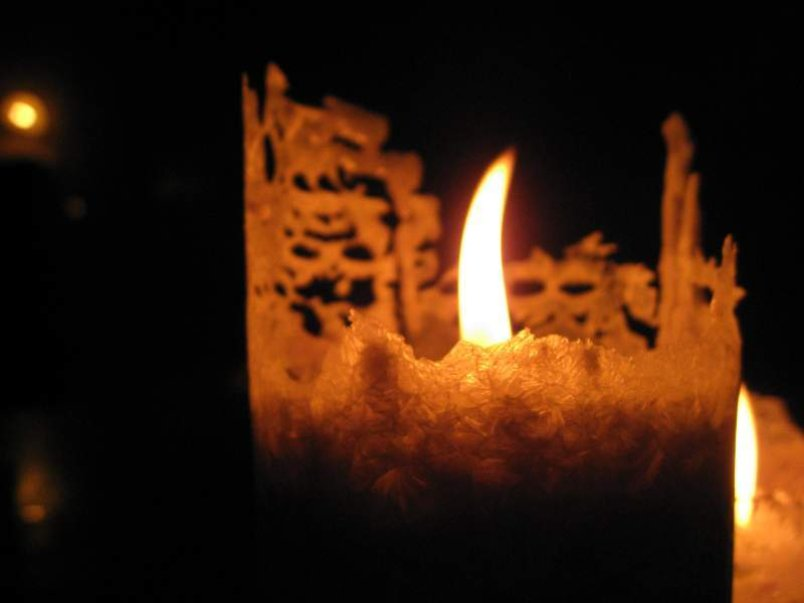 Declamatie ‘Een blijde boodschap’
De donk're nacht werd stralend licht.
Het zwarte duister was gezwicht.
De eng'len gingen zingen.
Een blijde boodschap werd gebracht
aan herders, die Gods Geest met kracht
hun hart deed binnendringen.
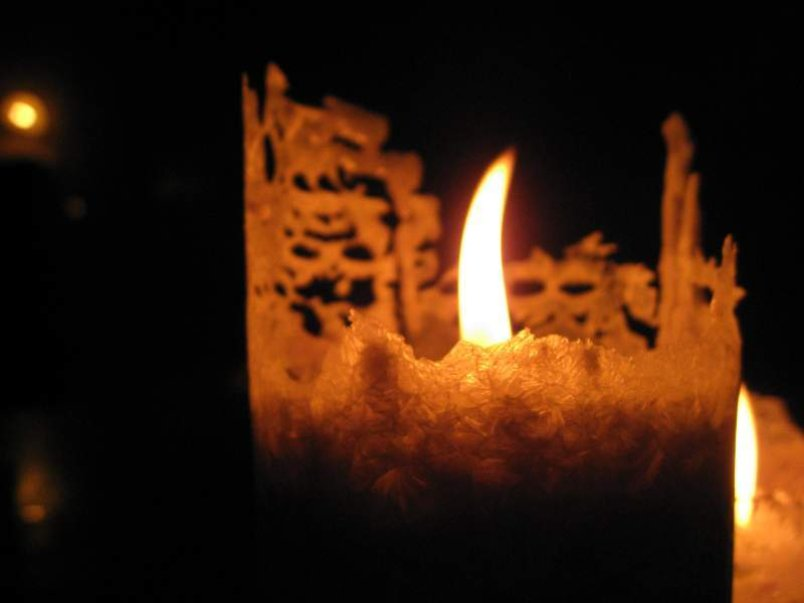 Declamatie
Ze vonden 't Kind en knielden neer
en gaven Het eerbiedig eer.
Hun Koning was geboren.
Zeer haastig zijn ze heengesneld.
De boodschap werd alom verteld,
want ieder moest het horen.
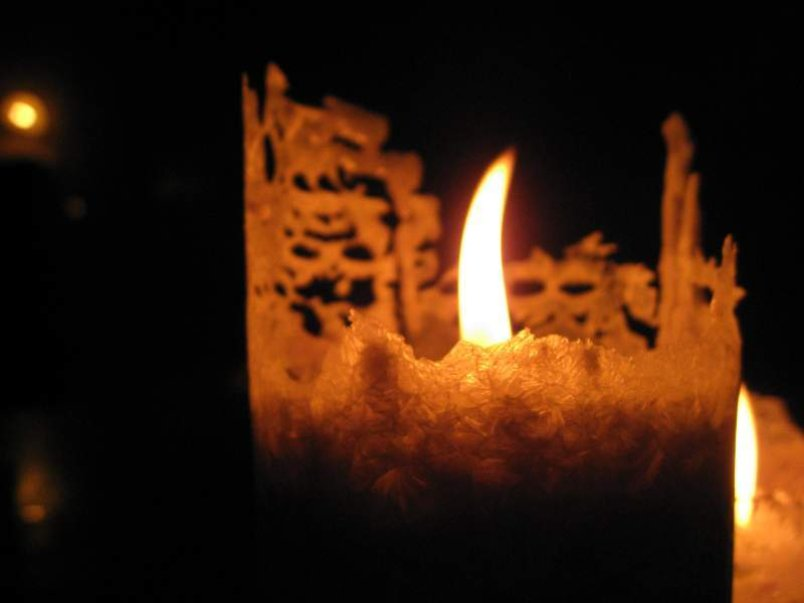 Declamatie
Zijn wij in deze donk're tijd,
zoals die herders, ook verblijd
dat nóg dit Licht mag stralen?
Kom, zeggen wij die boodschap voort.
Opdat eenieder die het hoort,
niet langer meer zal dwalen.
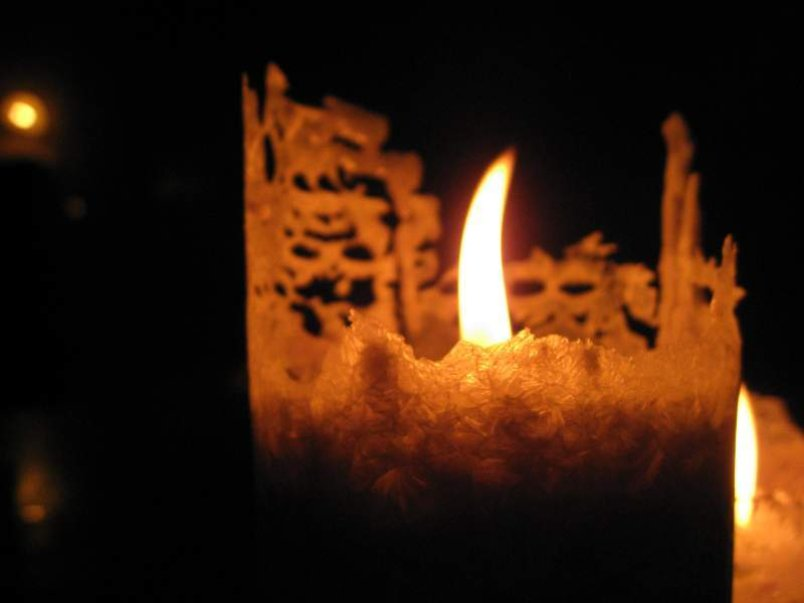 Declamatie
Leeft u nog in de duisternis?
Zie 't Licht Dat nu ontstoken is.
Zoek haastig in verlangen,
zoals de herders, tot u vindt.
Breng al uw zonden bij dit Kind.
Zo zult u vreê ontvangen.
M.A. Groeneweg-de Reuver
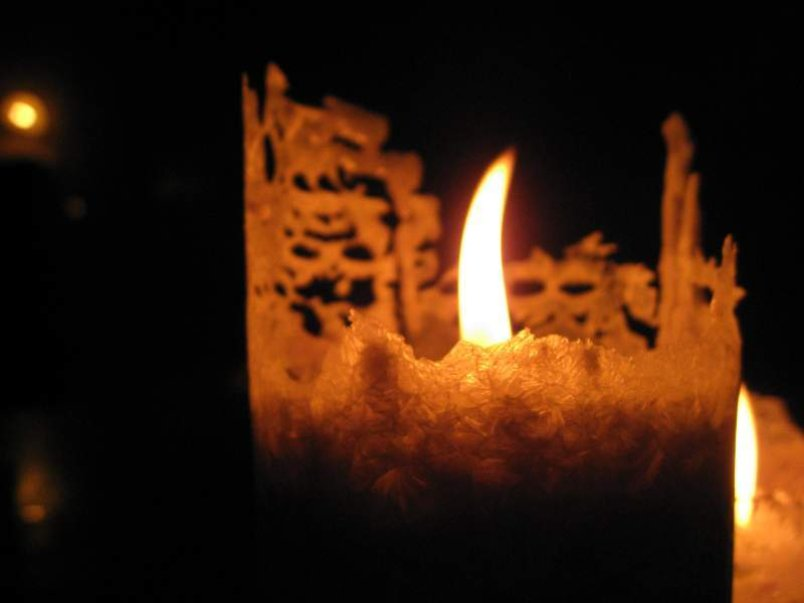 Zingen
Komt verwondert u hier mensen;
Ziet, hoe dat u God bemint,
Ziet, vervuld der ziele wensen
Ziet, dit nieuw geboren Kind !
Ziet, die 't woord is zonder spreken,
Ziet, die vorst is zonder pracht.
Ziet, die 't al is in gebreken
Ziet, die 't licht is in de nacht.
Ziet, die 't goed is, dat zo zoet is,
Wordt verstoten, wordt veracht.
Lied 552:1 (Johannes de Heer)
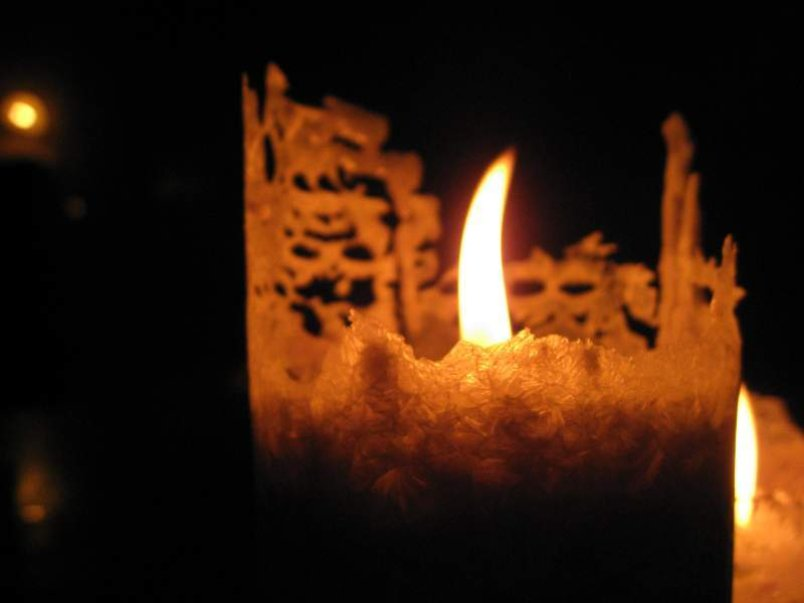 Declamatie‘Nog steeds advent’
Nee, het is niet enkel ’t Kerstfeest,
dat ons in d’adventsfeer voert.
Zeker, ’t Kindje in de kribbe
heeft ons allen sterk ontroerd.
Maar het zou toch heel verkeerd zijn,
als het daar alleen bij bleef,
en het alledaagse leven
die ontroering weer verdreef.
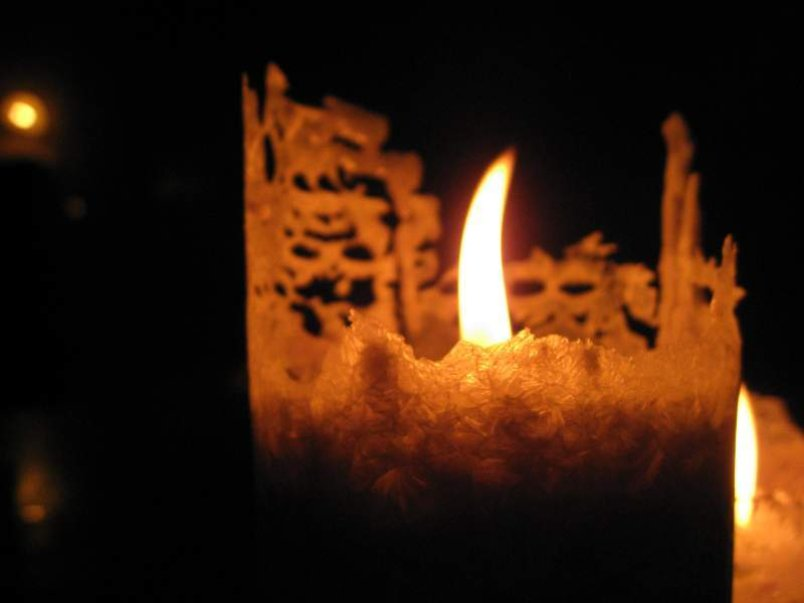 Declamatie
Jezus is een man geworden,
heeft op aard Zijn werk gedaan,
heeft geleden, is gestorven,
en daarna weer opgestaan;
is ten hemel opgevaren,
waar Hij aan Gods Rechterhand
plaats maakt voor wie Hem verwachten,
in het Hemels Vaderland.
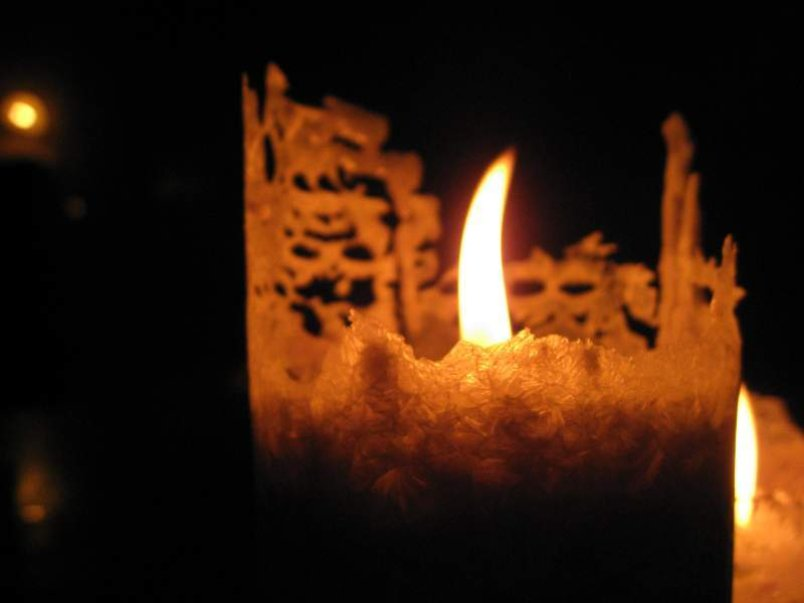 Declamatie
Laten we niet blijven stilstaan
bij het feit van krib en stal.
Als we dáár genoeg aan hebben,
Is Hij niet ons Eén en Al.
Dan is ons geloof armzalig,
en dan zijn we niet bereid
voor Zijn twééde komst op aarde,
in Zijn volle heerlijkheid.
Overgenomen uit contactblad van    	De Christenvrouw
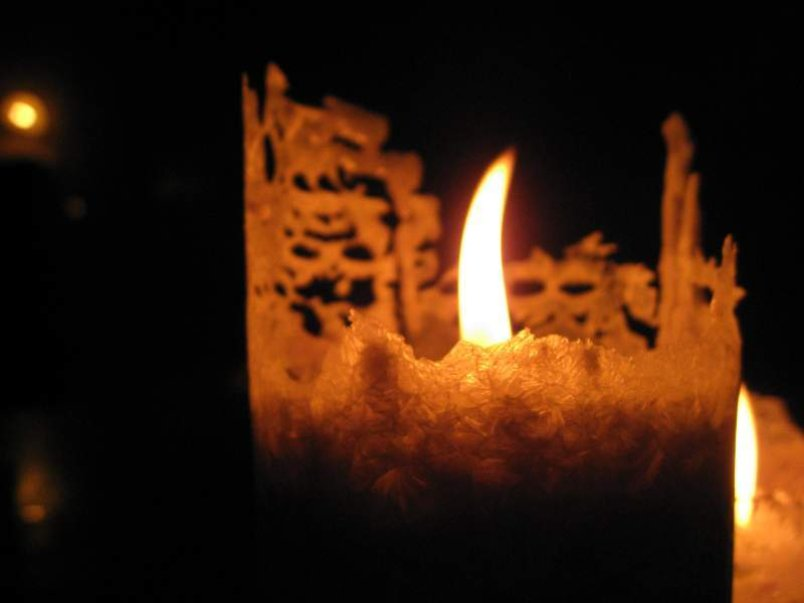 Pauze
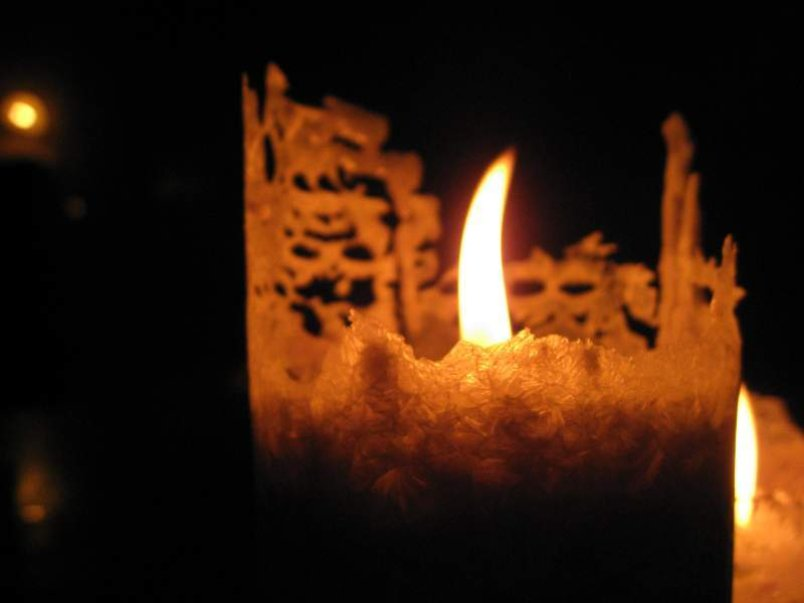 Instrumentaal intermezzo
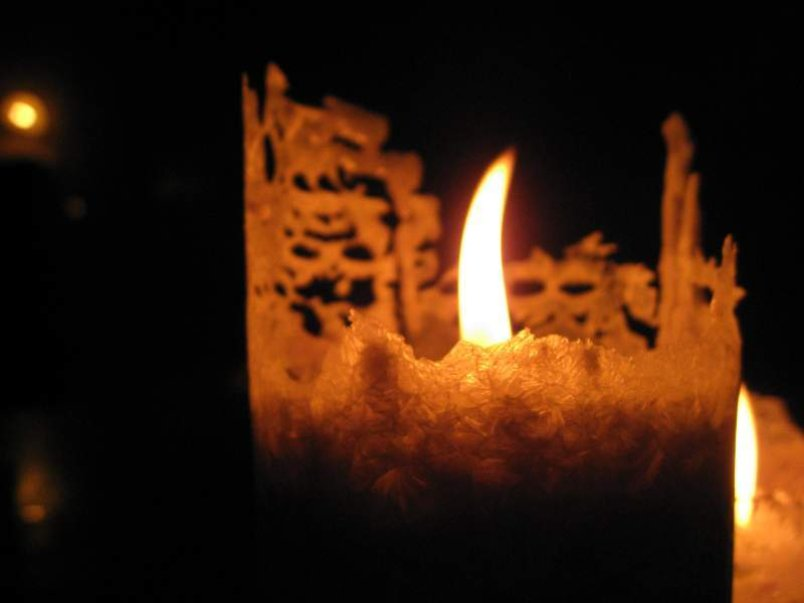 De wederkomst
Stem: Hebreeën 10:37

Lezen: Mattheüs 24:1-14 en vers 36
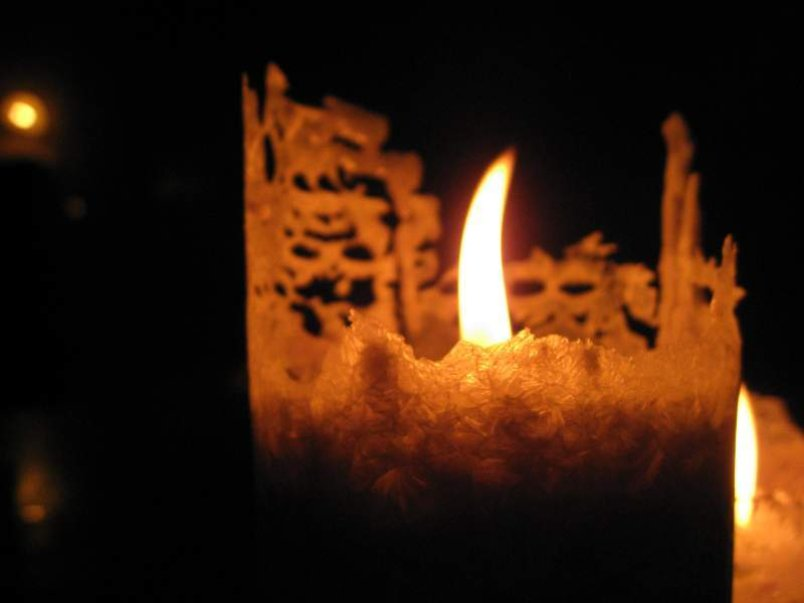 Declamatie ‘Waakt’
Laat uw lenden zijn omgord
en de kaarsen aldoor branden,
want de tijd is nog maar kort.
Mijn verschijning is ophanden.
Houd uw blik omhoog gericht.
Ja, Mijn toekomst is in zicht.
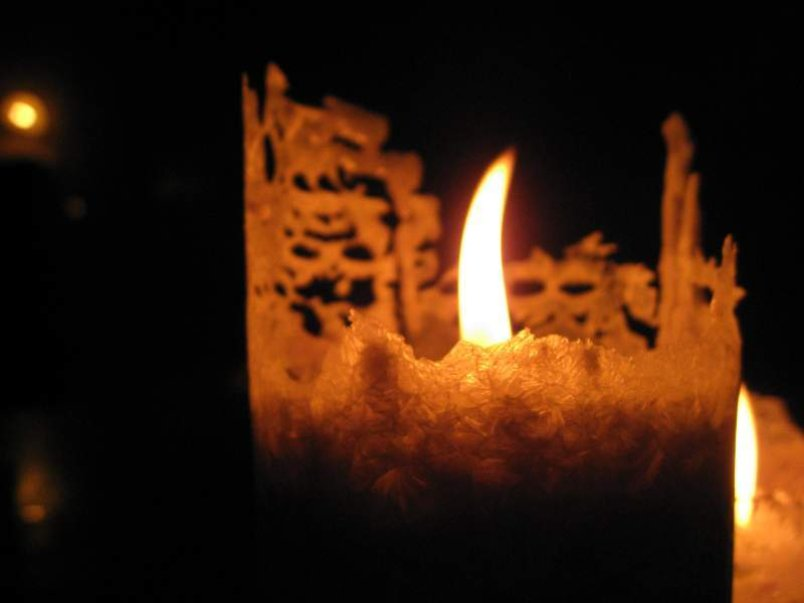 Declamatie
Blijf dan waakzaam en gereed.
Wacht op Mij, met al de vromen.
In het uur dat u niet weet,
zal de Zoon des mensen komen.
Wees elk ogenblik bereid.
Zalig, die Mijn komst verbeidt.
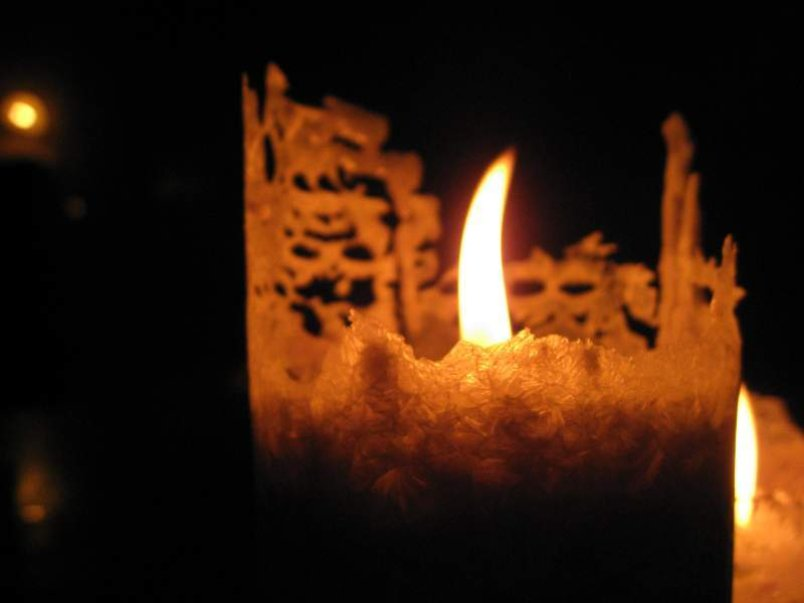 Declamatie
Heiland, geef mij in mijn hart
U, bij dagen en bij nachten,
in mijn vreugden, in mijn smart
uit de hemel te verwachten.
't "Maranatha" klink' alom.
Amen, Heere Jezus, kom!
M.A. Groeneweg-de Reuver
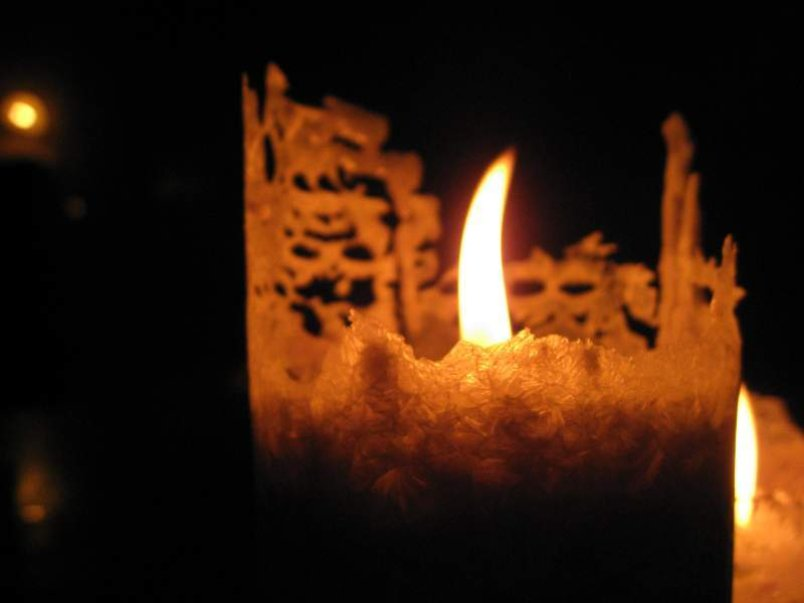 Zingen
Eens zal de dag vol blijdschap zijn,
Als God, de Heer de Heren, 
Als Koning van Zijn rijksdomein
Op aard’ zal triumferen.
Maar God alleen, Hij weet wanneer,
O mens, blijf Hem verwachten.
Eens komt die dag, die dag een keer,
Waarop wij nu nog wachten.
Lied 664:1 en 3 (Johannes de Heer)
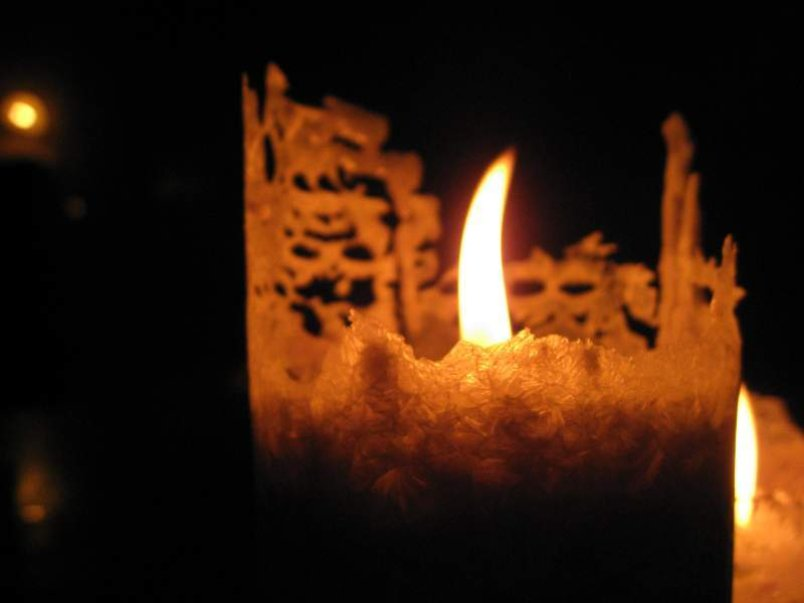 Zingen
Eens zal de dag vol glorie zijn
Als wij Hem zullen eren
En loven met een groots refrein.
Lof zij U, Heer der Heren.
Maar God alleen, Hij weet wanneer,
O mens, blijf Hem verwachten.
Eens komt die dag, die dag een keer,
Waarop wij nu nog wachten.
Lied 664:1 en 3 (Johannes de Heer)
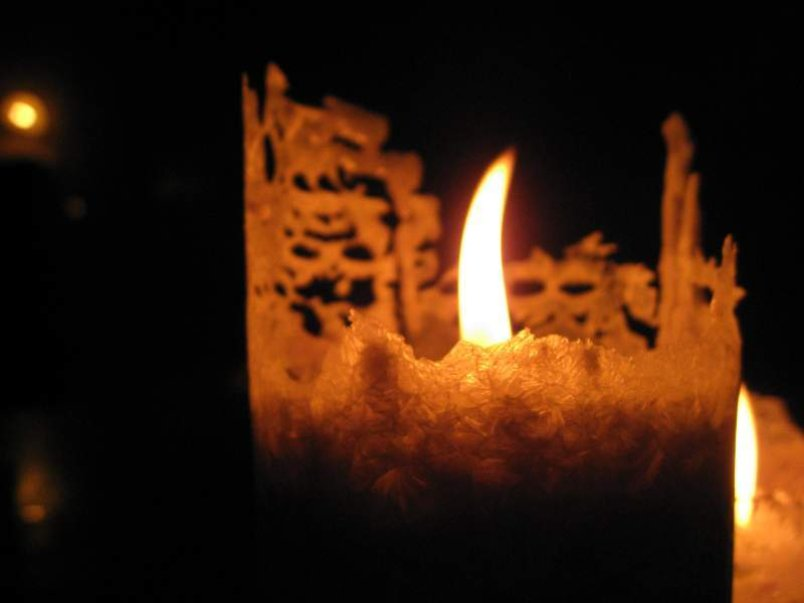 Lezen: Lukas 21:25-27
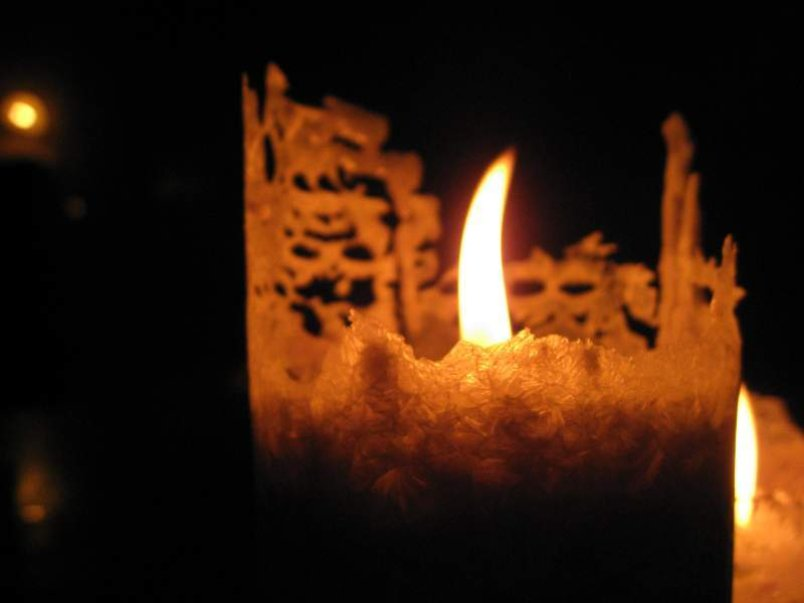 Declamatie  ‘Zie Hij komt met de wolken’
Zie, Hij komt eens met de wolken.
Nu nog woeden al de volken,
hebben zij geen oog voor Hem,
luisteren zij niet naar Zijn stem,
wandelen naar hun boze raad,
zijn vervuld van alle kwaad.
Dan, als aller oog Hem ziet,
daagt voor de aard een blij verschiet.
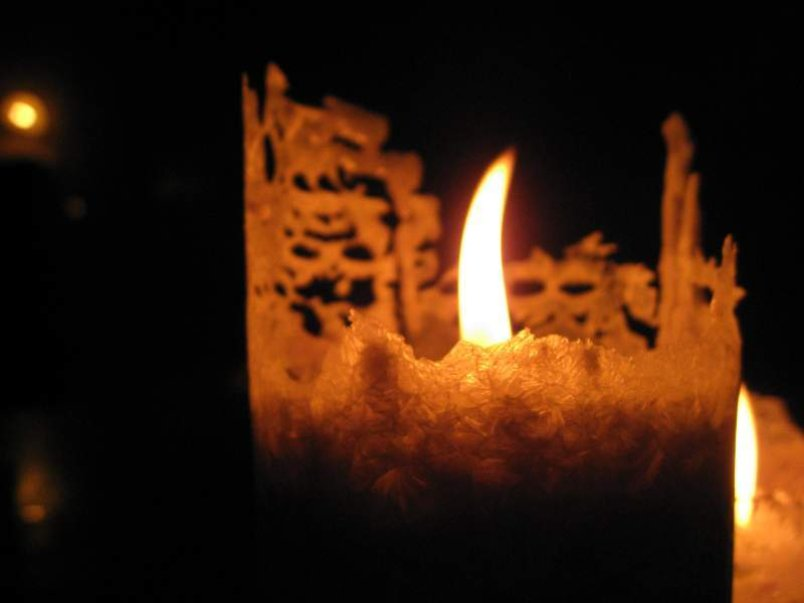 Declamatie
Zie, Hij komt eens met de wolken:
Koning Israëls en der volken.
Hij verschijnt in Heerlijkheid,
vol van kracht en majesteit.
Dan daagt vrede hier op aard.
Als de Heer Zich openbaart
en Zijn troon is opgericht,
wandelen volken in het licht.
Overgenomen uit contactblad van    	De Christenvrouw
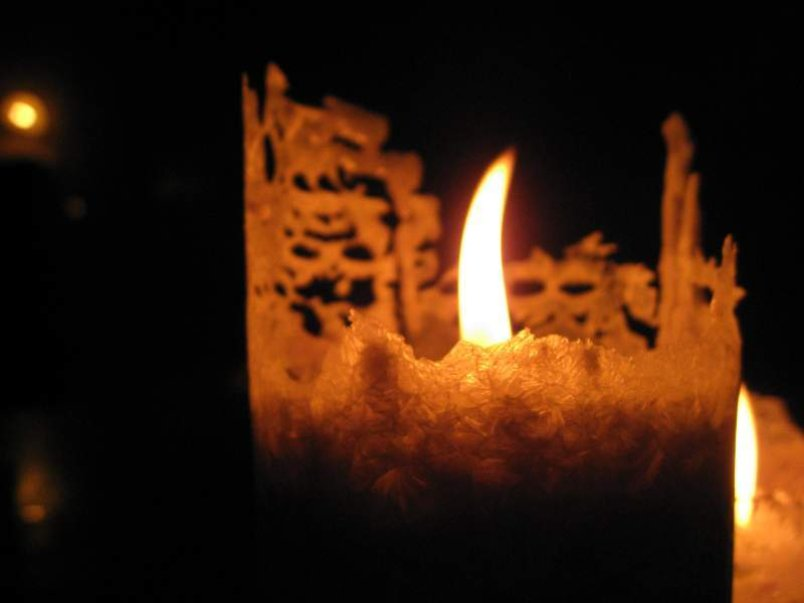 Zingen
Laat al de stromen vrolijk zingen,
De handen klappen naar omhoog;
't Gebergte vol van vreugde springen
En hupplen voor des HEEREN oog.
Hij komt, Hij komt, om d' aard' te richten,
De wereld in gerechtigheid;
Al 't volk, daar 't wreed geweld moet zwichten,
Wordt in rechtmatigheid geleid.
Psalm 98:4 (Oude Berijming)
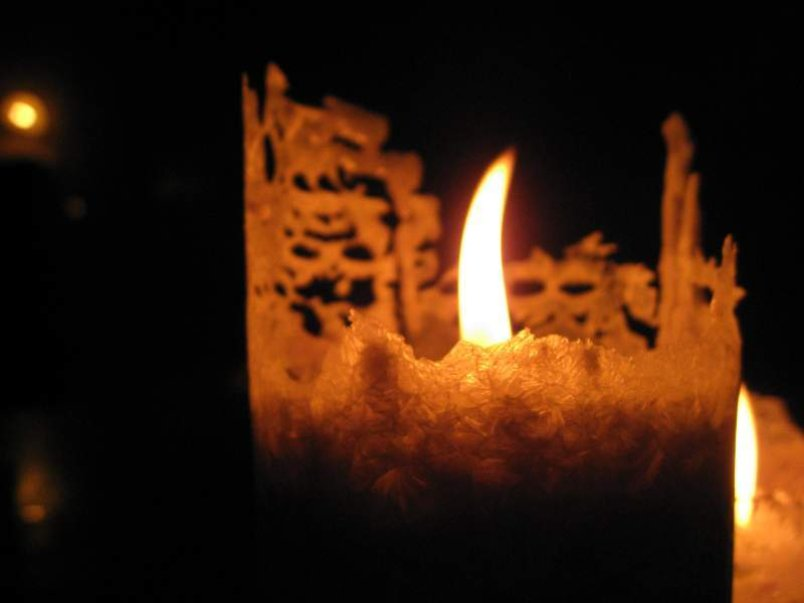 Zingen
Laat alle zeeën, alle landen
Hem prijzen met een blij geluid.
Rivieren klappen in de handen,
de bergen jubelen het uit.
Hij komt, Hij komt de aarde richten,
Hij komt, o volken weest verblijd,
Hij komt zijn koninkrijk hier stichten,
zijn heil en zijn gerechtigheid.
Psalm 98:4 (Nieuwe Berijming)
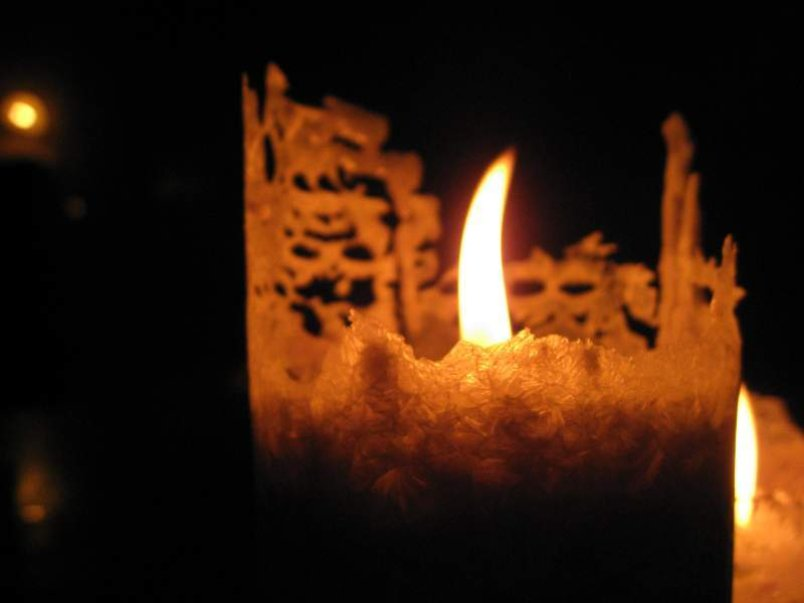 Lezen: Openbaring 22:12-20
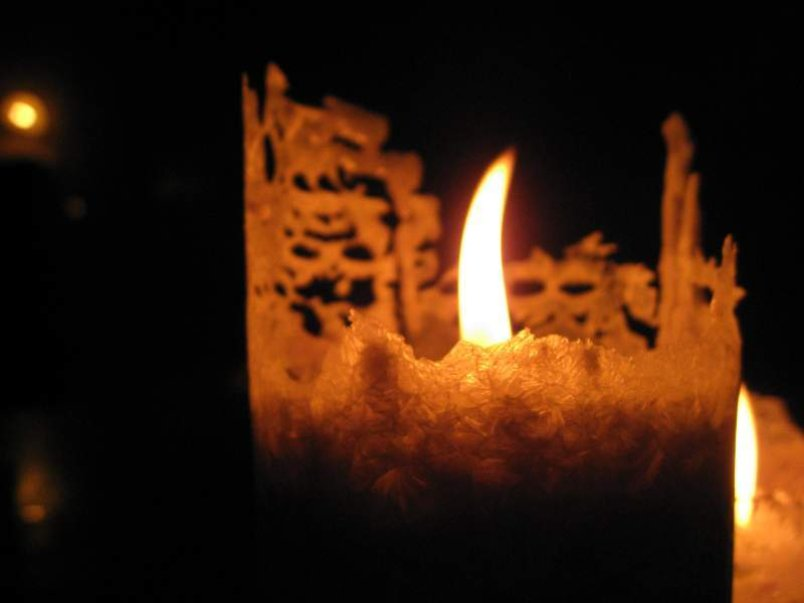 Zingen
Vol verwachting blijf ik uitzien, 
tot die dag eens dagen zal.
Dat de Heiland op de wolken, 
weerkomt met bazuingeschal.
Welk een vreugde zal het wezen. 
Als mijn oog Hem schouwen mag,
en mijn oor Zijn stem zal horen, 
op die grote, blije dag!
Lied 769:1 en 2 (Johannes de Heer)
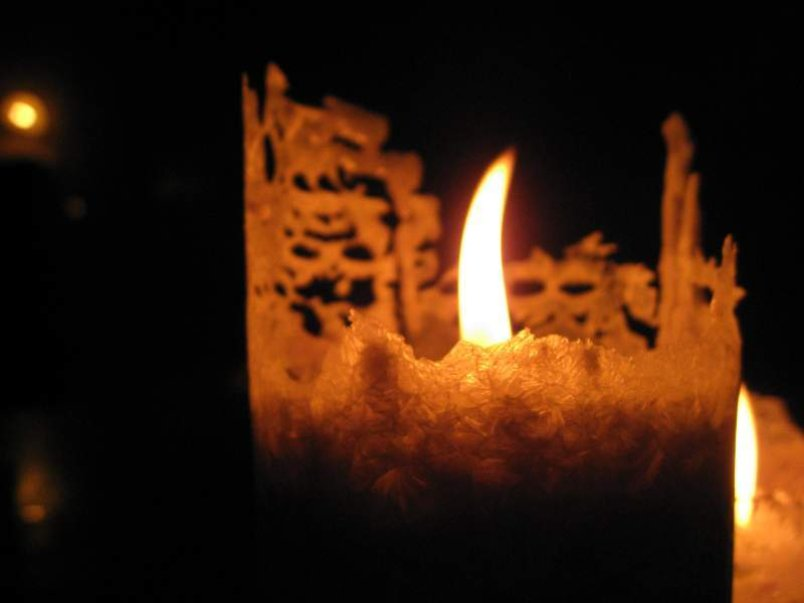 Zingen
Refrein:

Welk een uitzicht, Bruidsgemeente! 
Eeuwig Hem ten eigendom.
“Maranatha” blijv' ons wachtwoord, 
“amen, ja Heer Jezus, kom!”
Lied 769:1 en 2 (Johannes de Heer)
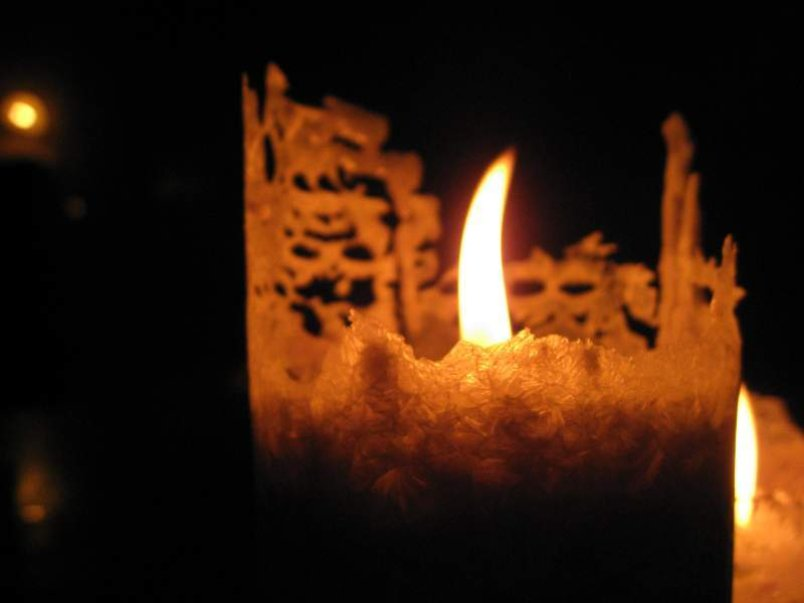 Zingen
Al de teek'nen onzer dagen 
zeggen mij: de komst genaakt
van de Bruigom, die Zijn liefste 
tot Zich roept en haar volmaakt.
O, hoe blijde zal ik wezen, 
op te trekken met die stoet,
juichend, met ontelb're zaal'gen 
onze Bruigom tegemoet!
Lied 769:1 en 2 (Johannes de Heer)
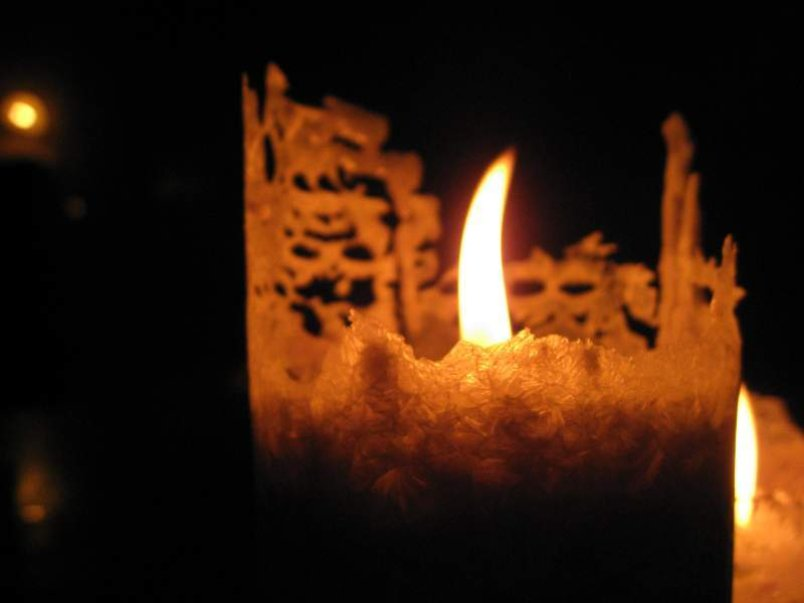 Zingen
Refrein:

Welk een uitzicht, Bruidsgemeente! 
Eeuwig Hem ten eigendom.
“Maranatha” blijv' ons wachtwoord, 
“amen, ja Heer Jezus, kom!”
Lied 769:1 en 2 (Johannes de Heer)
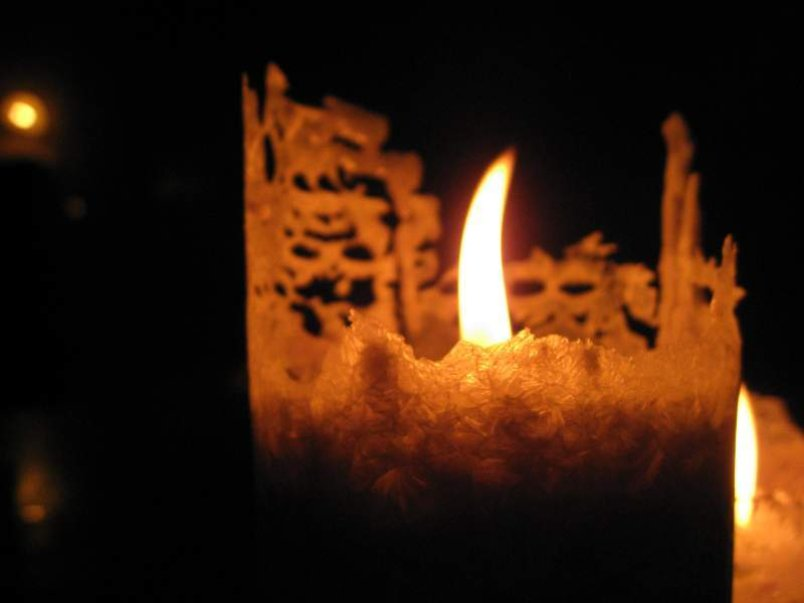 Stem: Openbaring 22:20a
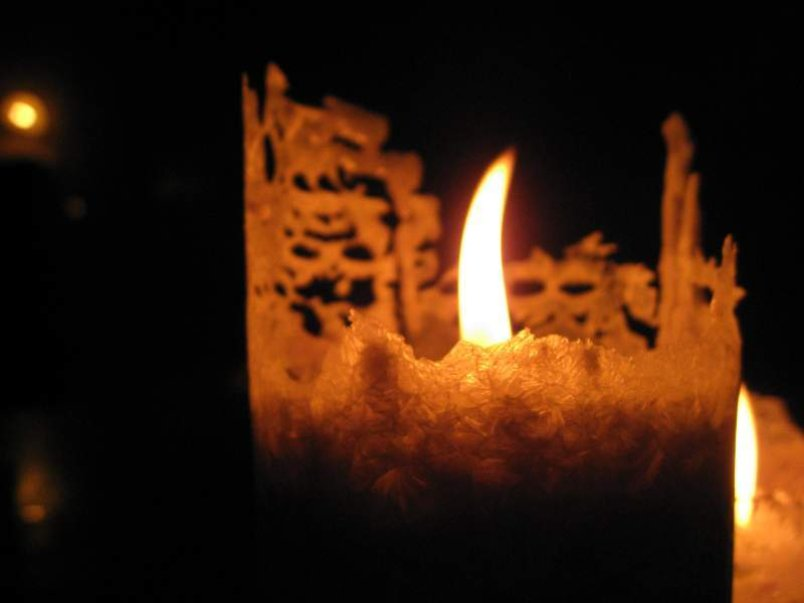 Kerstprogramma 2019
God vervult Zijn belofte in de komst en wederkomst van Zijn Zoon